It is very exciting place!!
Grand Central Terminal
06/12/2014
Sawako Shimanouchi
1
A landmark architecture in New York
Terminal station of metro north rail road
The biggest terminal in Manhattan. 
44 platforms and 67 tracks. 
120,000  people per a day use
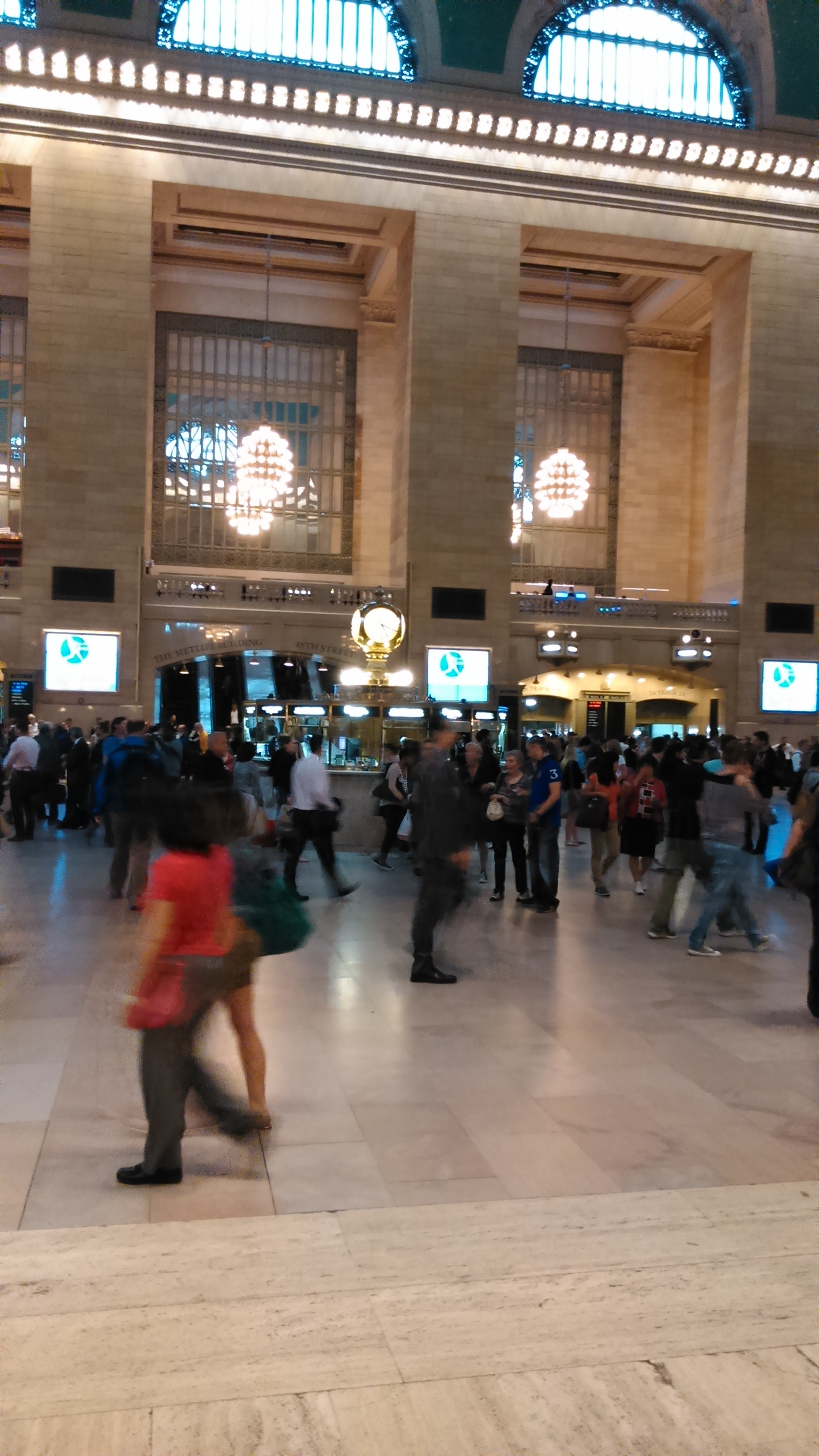 2
Do you know this topic?
‘Only one person, French tourist Karine Gombeau, offers Gere a bag of food, without knowing it’s the Golden Globe-winning actor. Gere happily took the bag and thanked the woman.’―”New York Post”
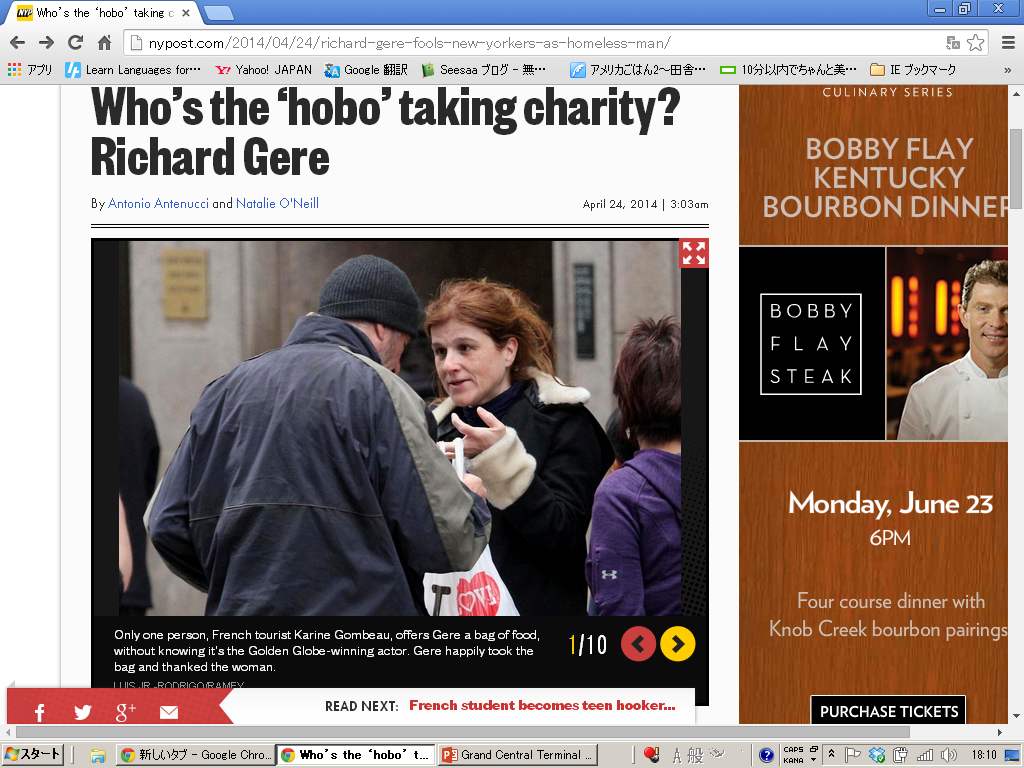 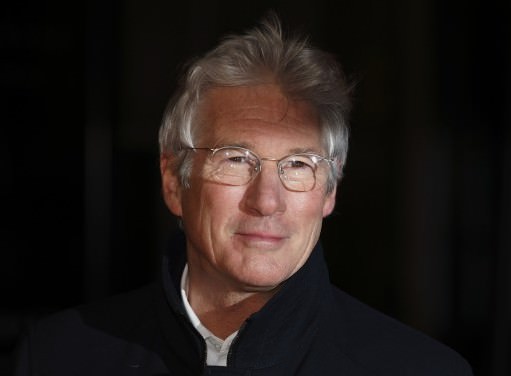 3
3
GCT is a shopping mall.
53 shops and 35 dining
In dining concourse you can eat popular foods in New York.
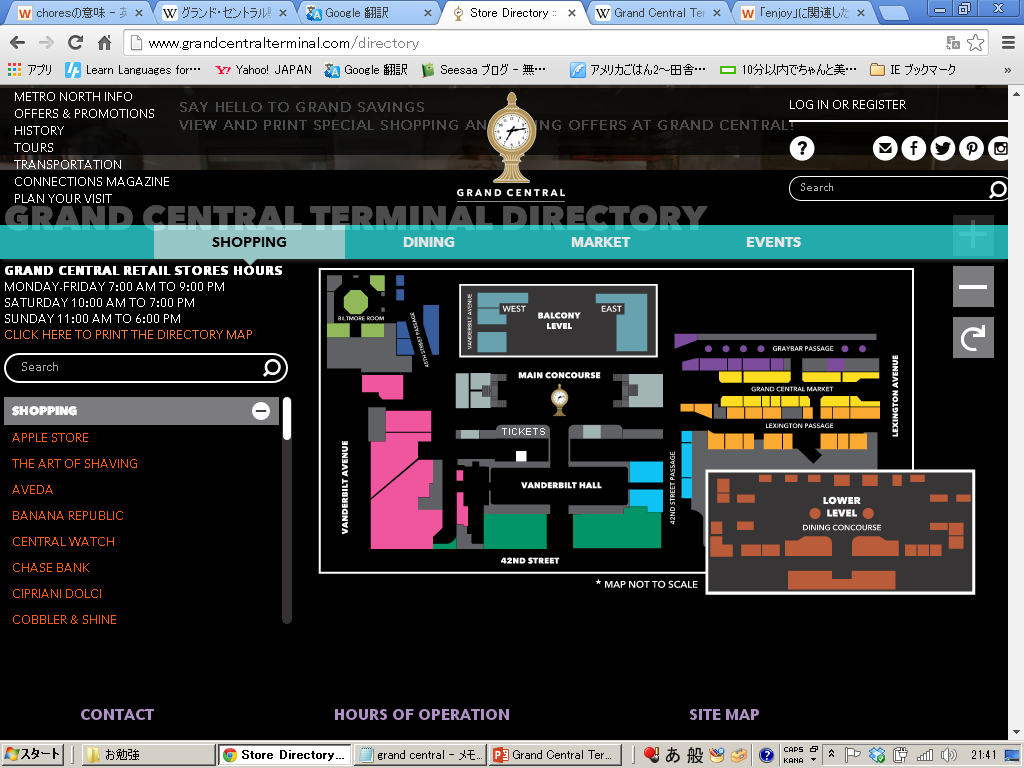 4
4
New York Hot Dog
Which Pronunciation? “Sicago?” or”Ticago?”
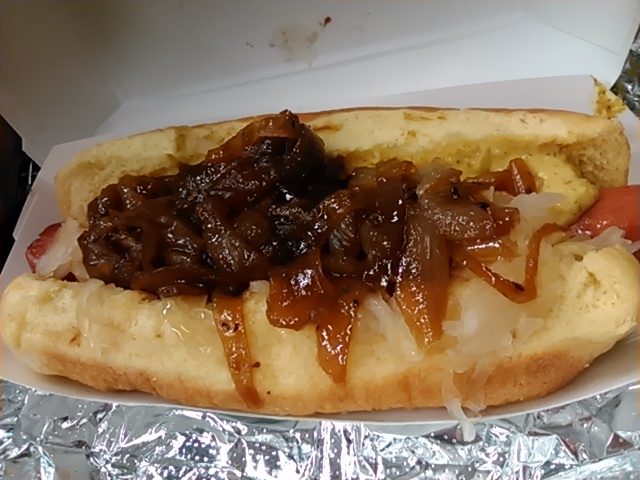 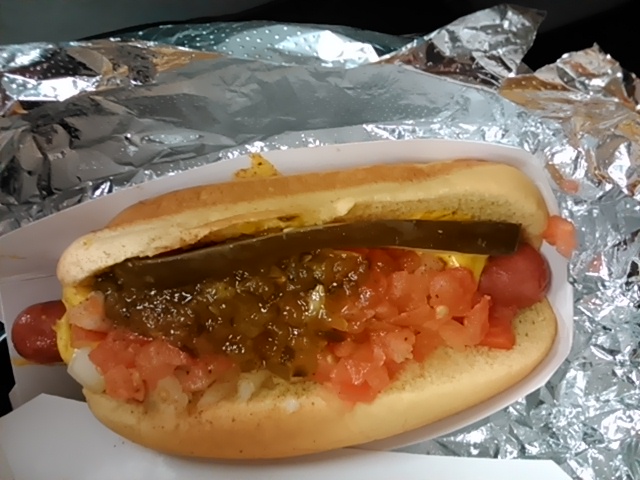 boiled onion
Tamato
New York
Chicago dog
5
New York-style cheese cake
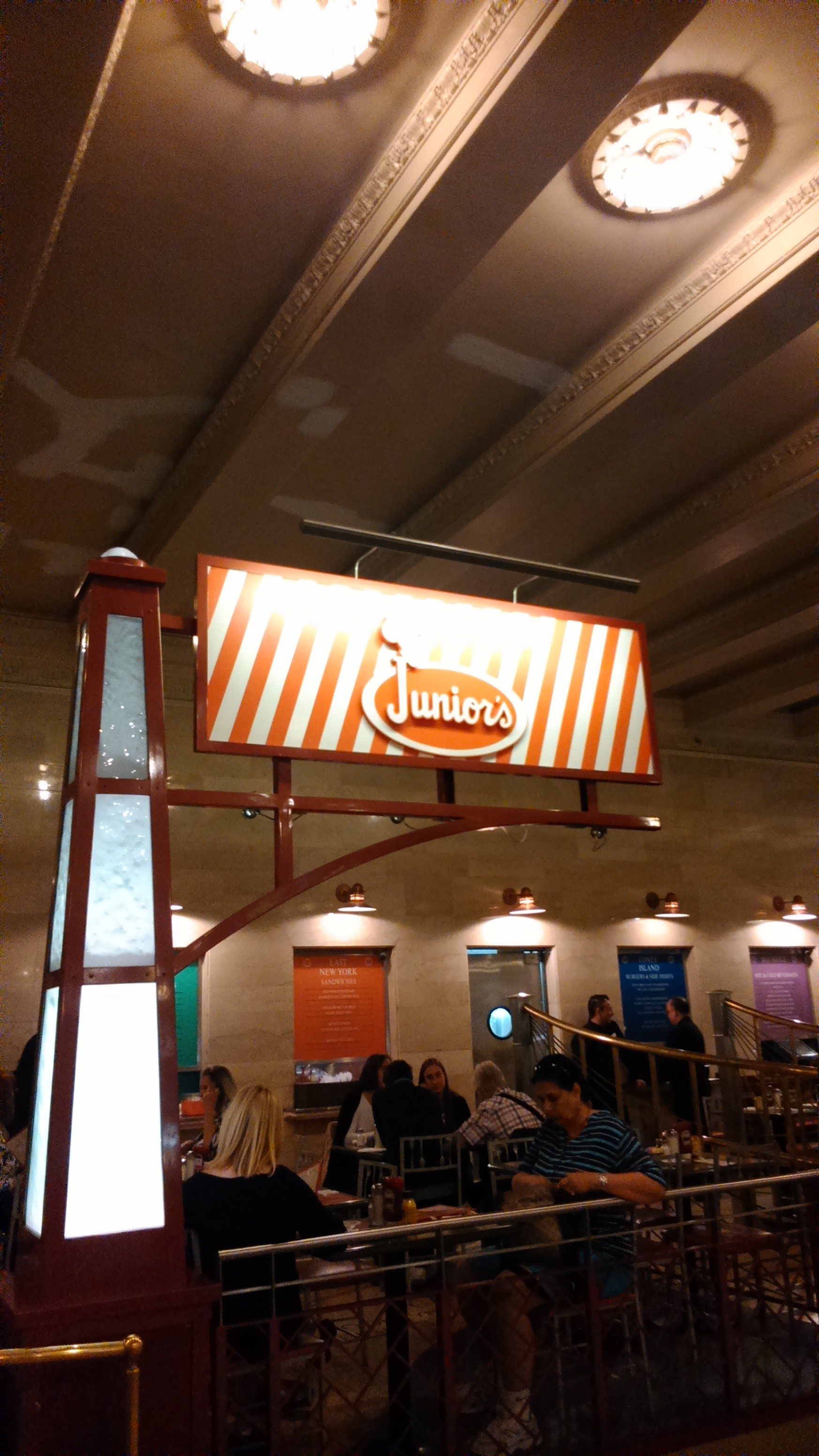 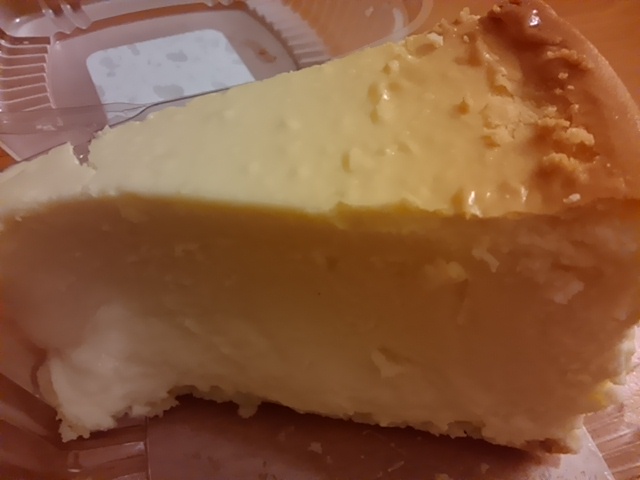 Smooth!!
Strong taste of cheese!!
6
Oyster bar restaurant
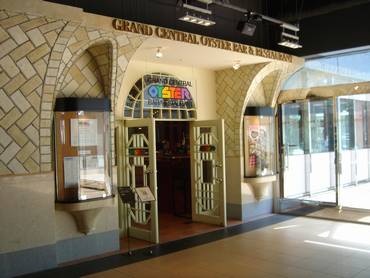 Tokyo
New York
7
Thank you very much.
Let’s enjoy GCT!!
8